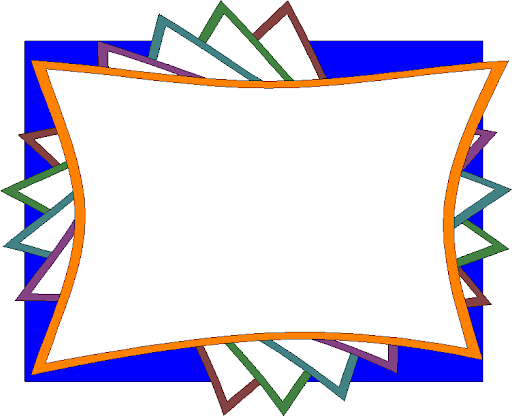 Matematika 
	 2-sinf
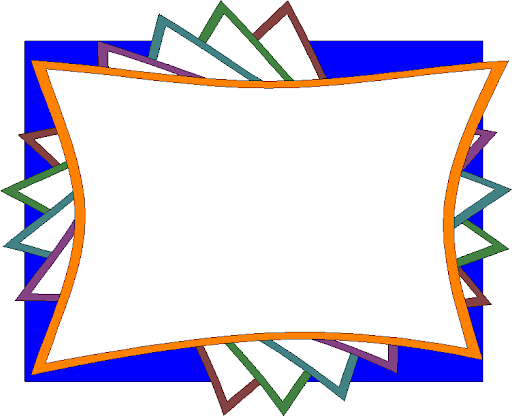 Mavzu: 
100 ichida sonlarni xonadan   	o‘tib ayirish usullari
	(9-dars. 42-bet)
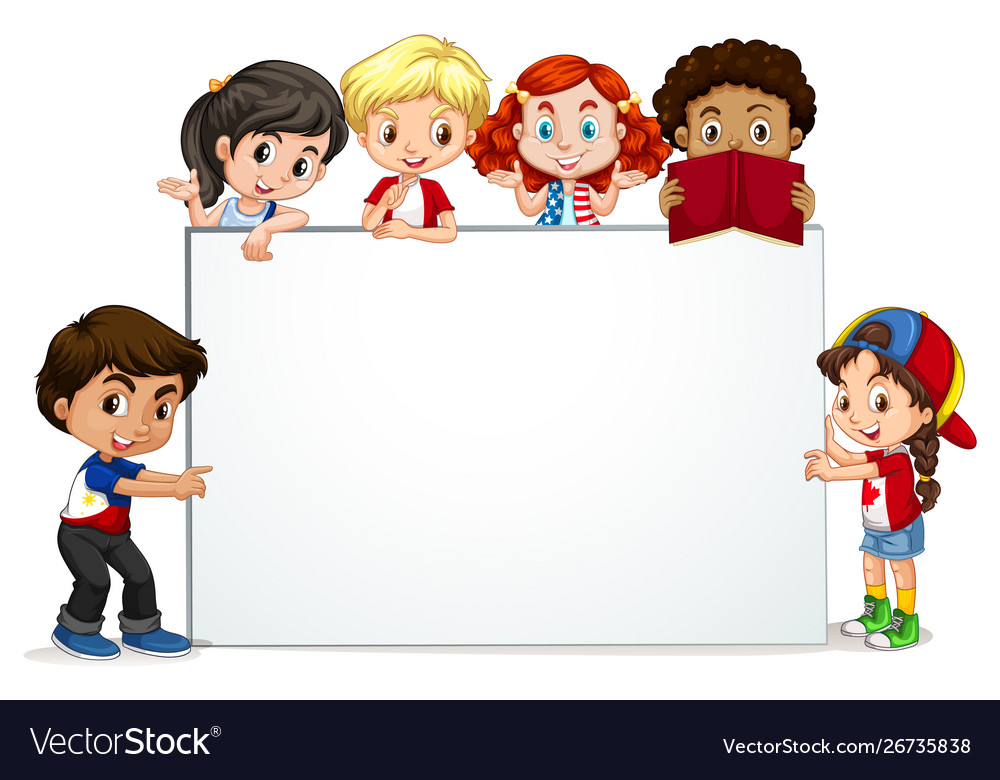 Mustaqil topshiriqni 	  tekshirish:
   41-bet. 5-misol
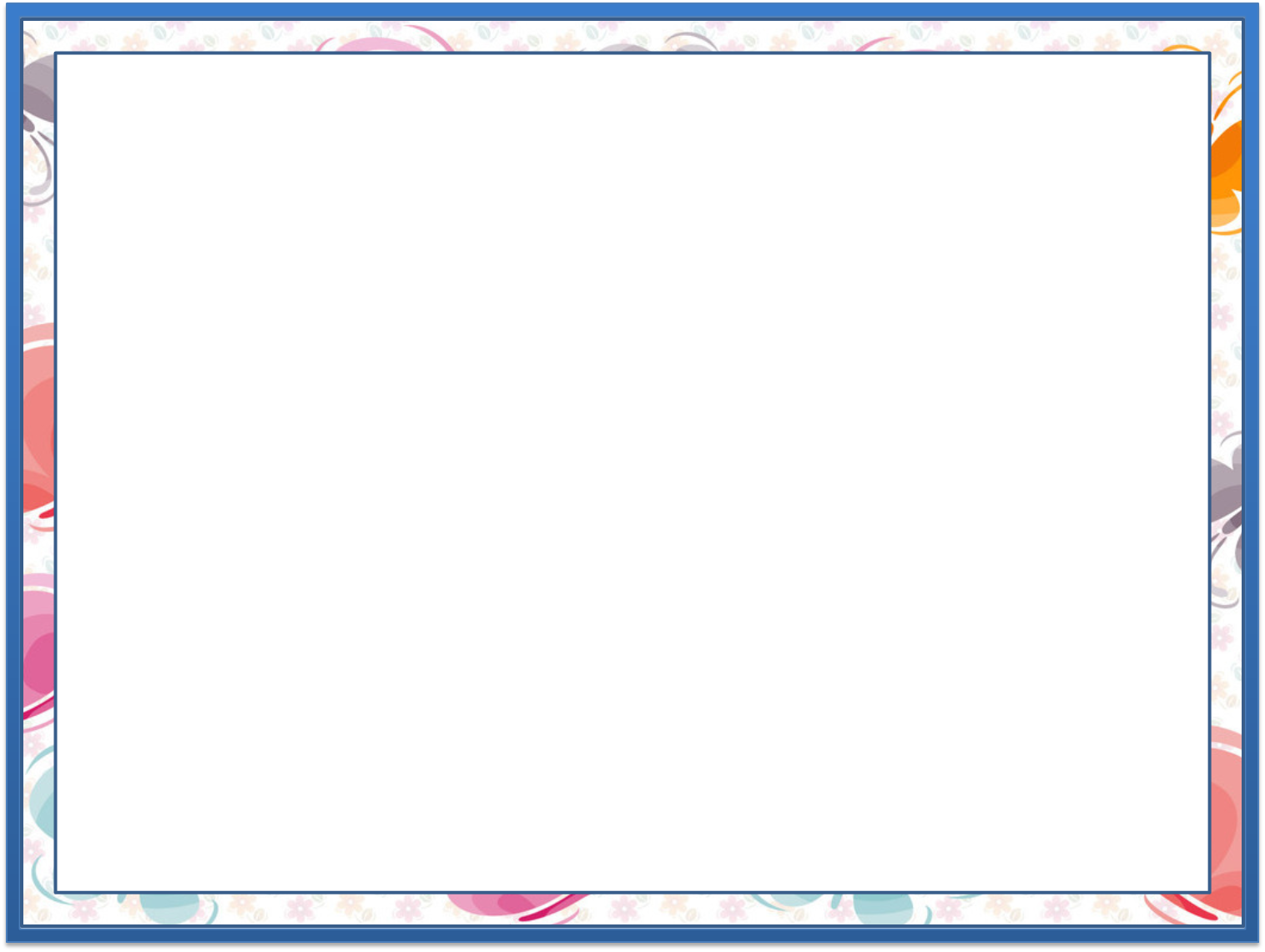 5. Namuna asosida ifodalar tuzamiz va qiymatini topamiz. (41-bet)
+34
-12
Namuna:
46-12=34
46
31
56
23
61
37
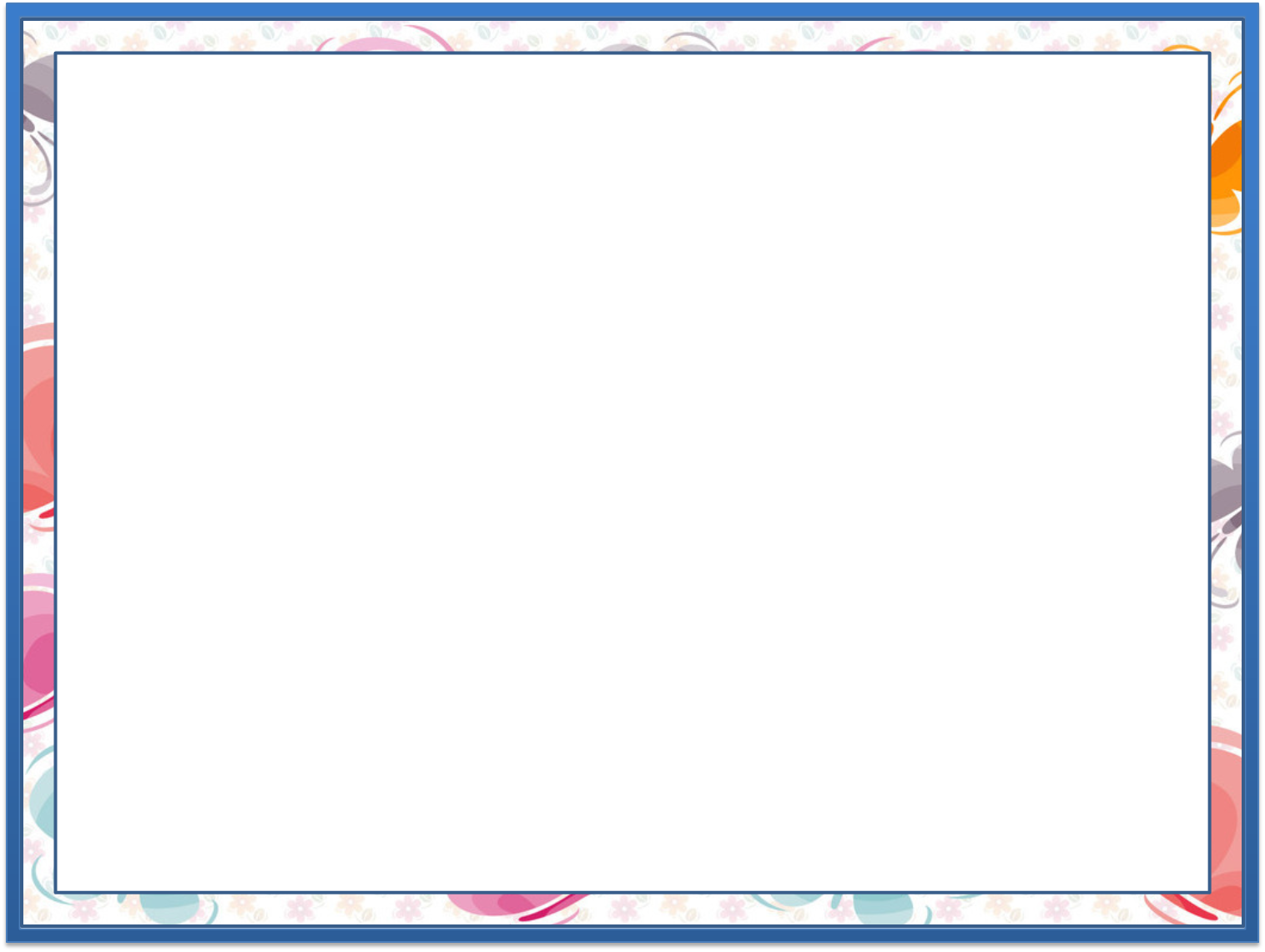 5-misol. (41-bet)
46-12=34
31-12=19
56-12=44
23+34=57
61+34=95
37+34=71
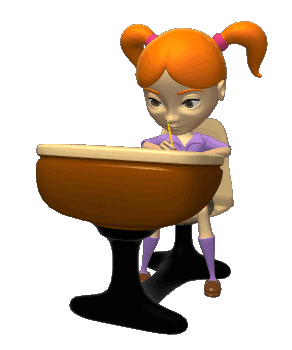 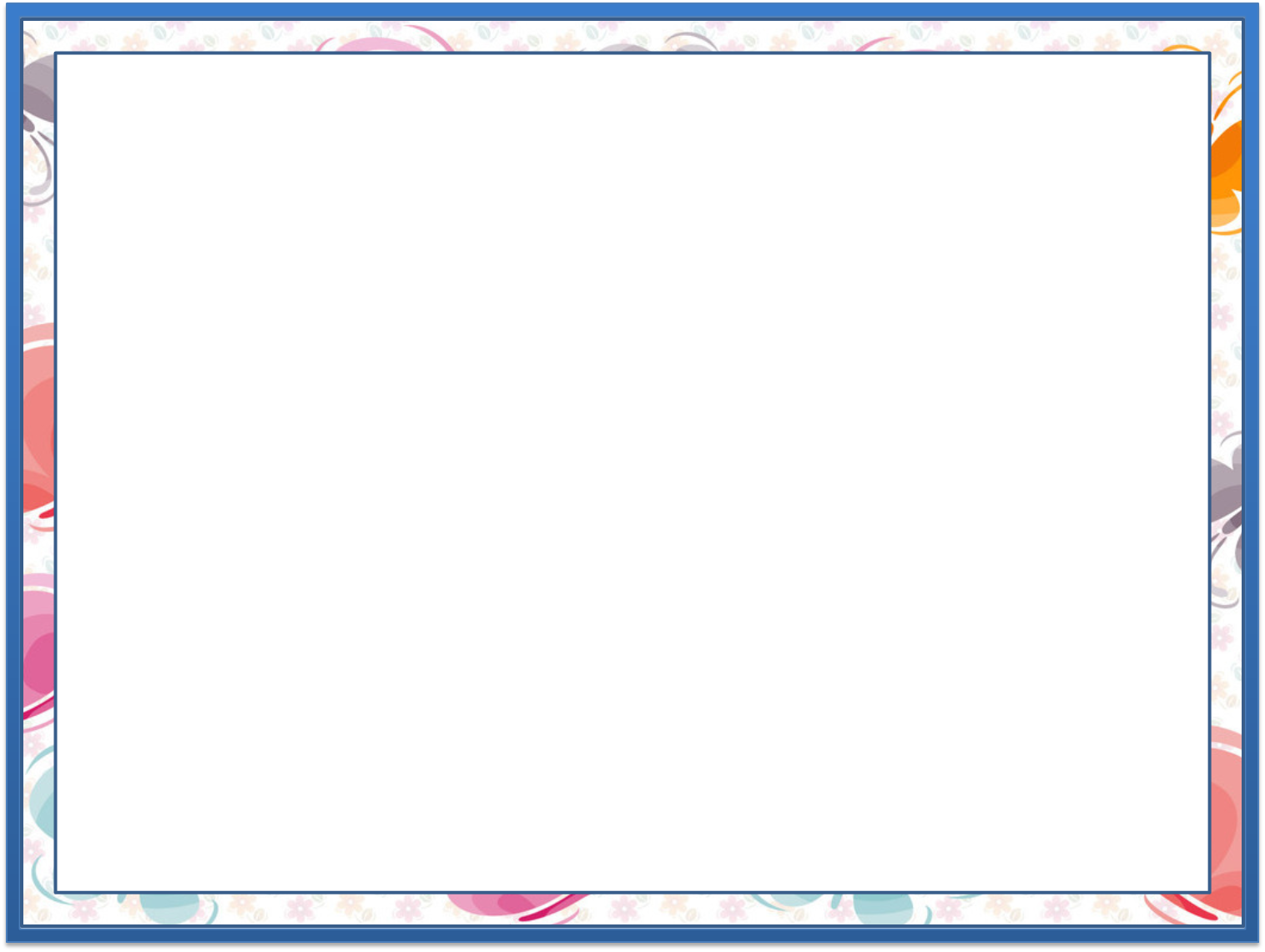 1. Hisoblashni tushuntiramiz. (42-bet)
o‘nlik
birlik
birlik
o‘nlik
3
10
3
10
4  2
2  5
4  1
1  6
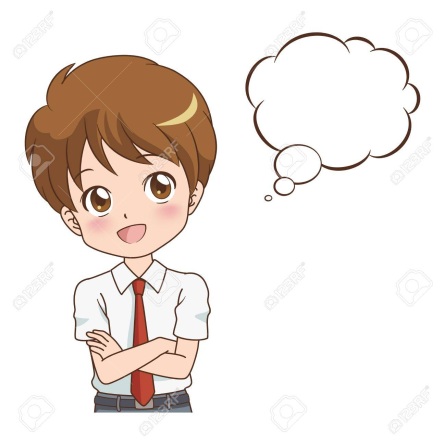 --------------
--------------
2
7
5
1
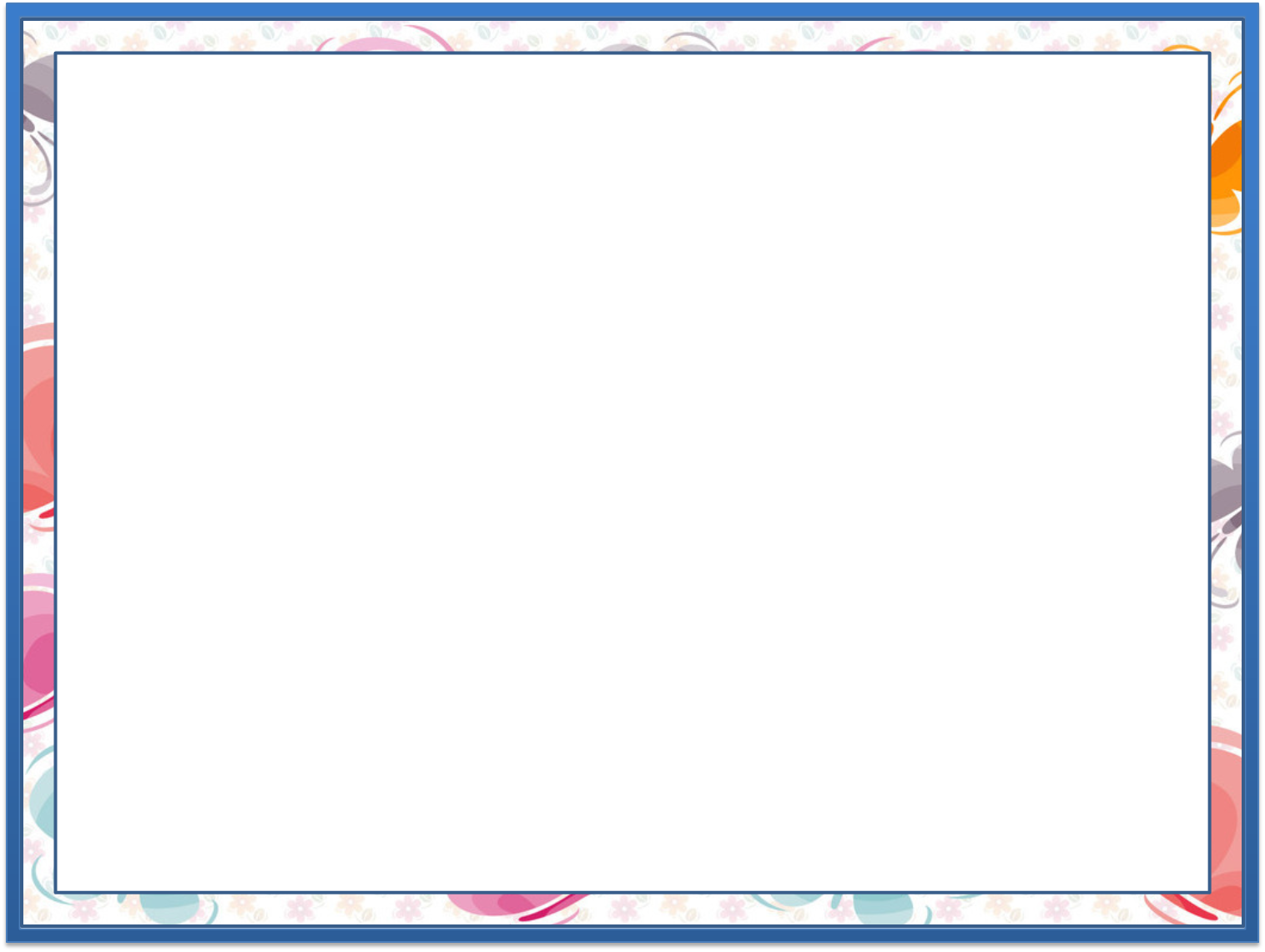 2-misol.  Hisoblaymiz.
3
10
5
10
97
58
92
88
52
32
81
71
47
39
63
58
39
10
5
0
4
2
8
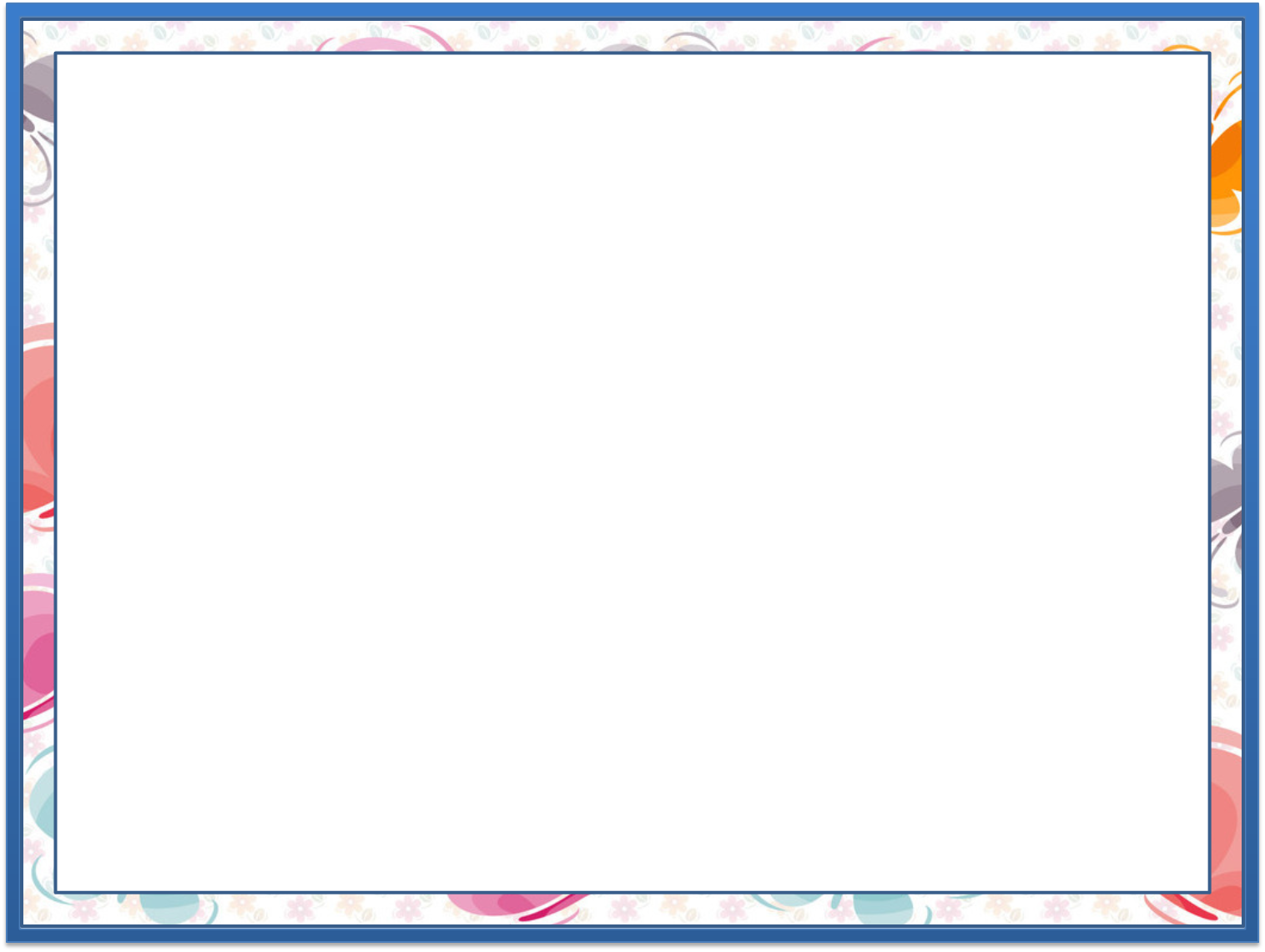 3-masala. Rahim va Abdulla birgalikda savatga jami nechta joydan necha marta to‘p tushirishgan?
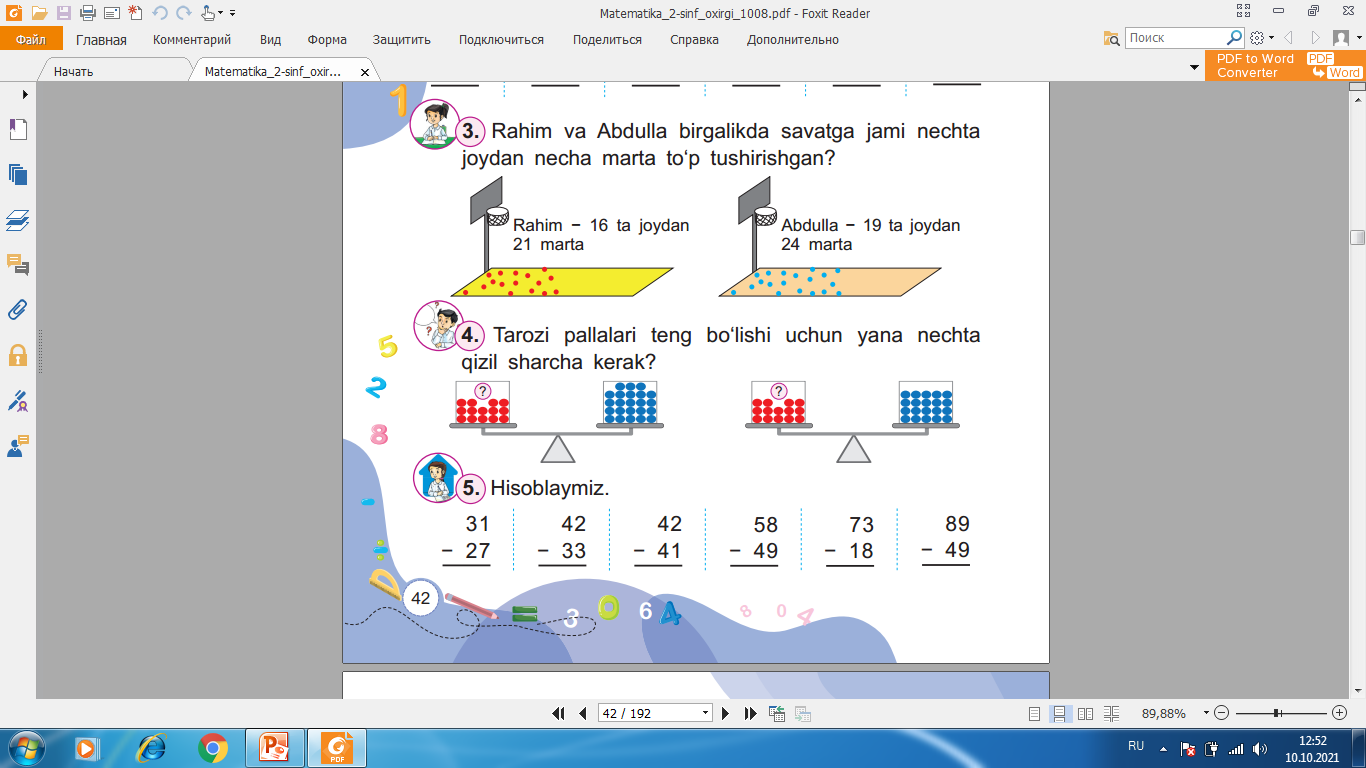 Rahim – 16 ta joydan
21 marta
Abdulla – 19 ta joydan
24 marta
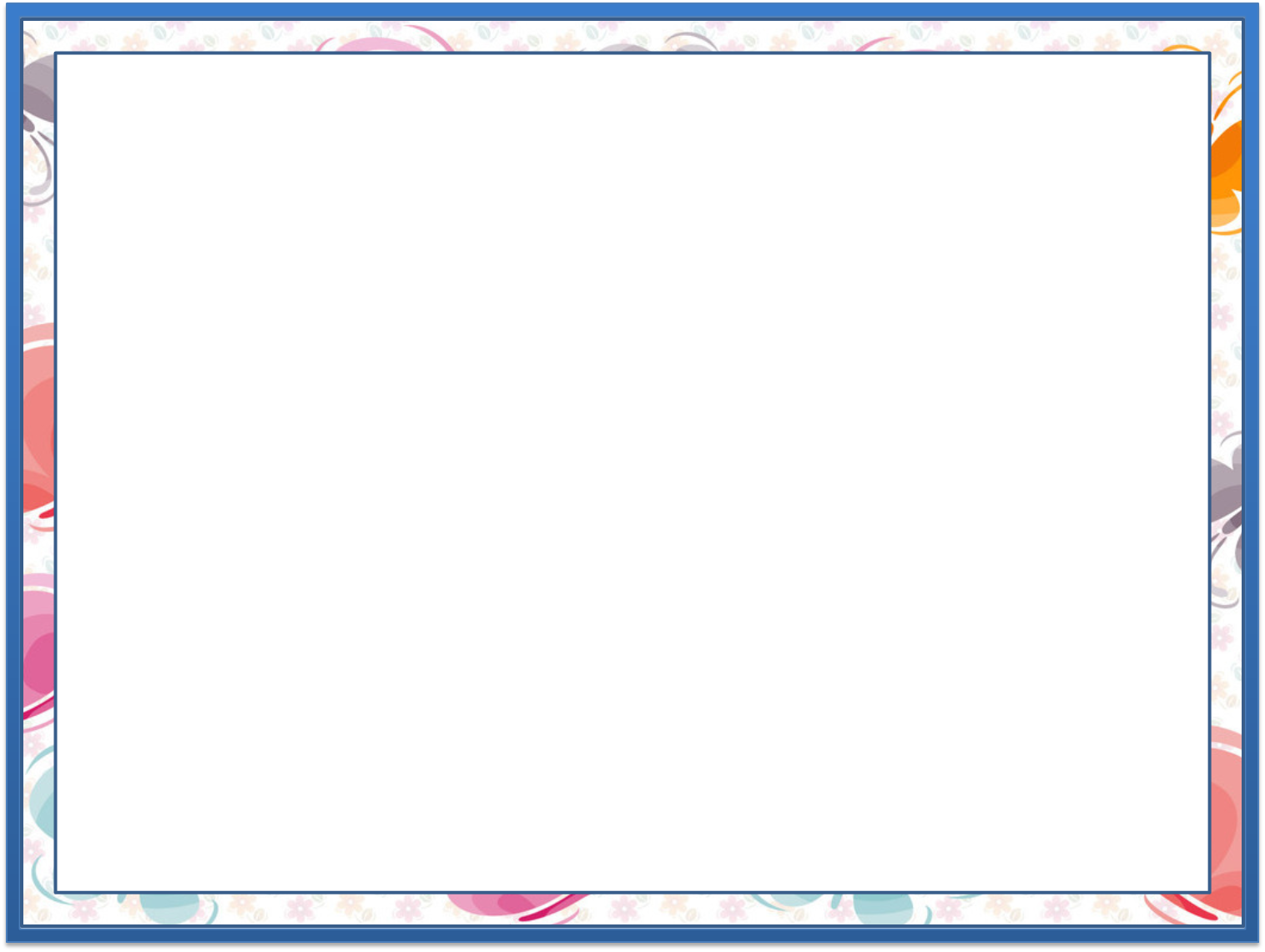 3-masala
Rahim – 16 ta joydan 21 marta
?
Abdulla – 19 ta joydan 24 marta
Yechish: 1) 16+19=35 (ta) – joydan
2) 21+24=45 (marta)
Javob: Rahim va Abdulla birgalikda savatga 35 ta joydan 45 marta to‘p tushirishgan.
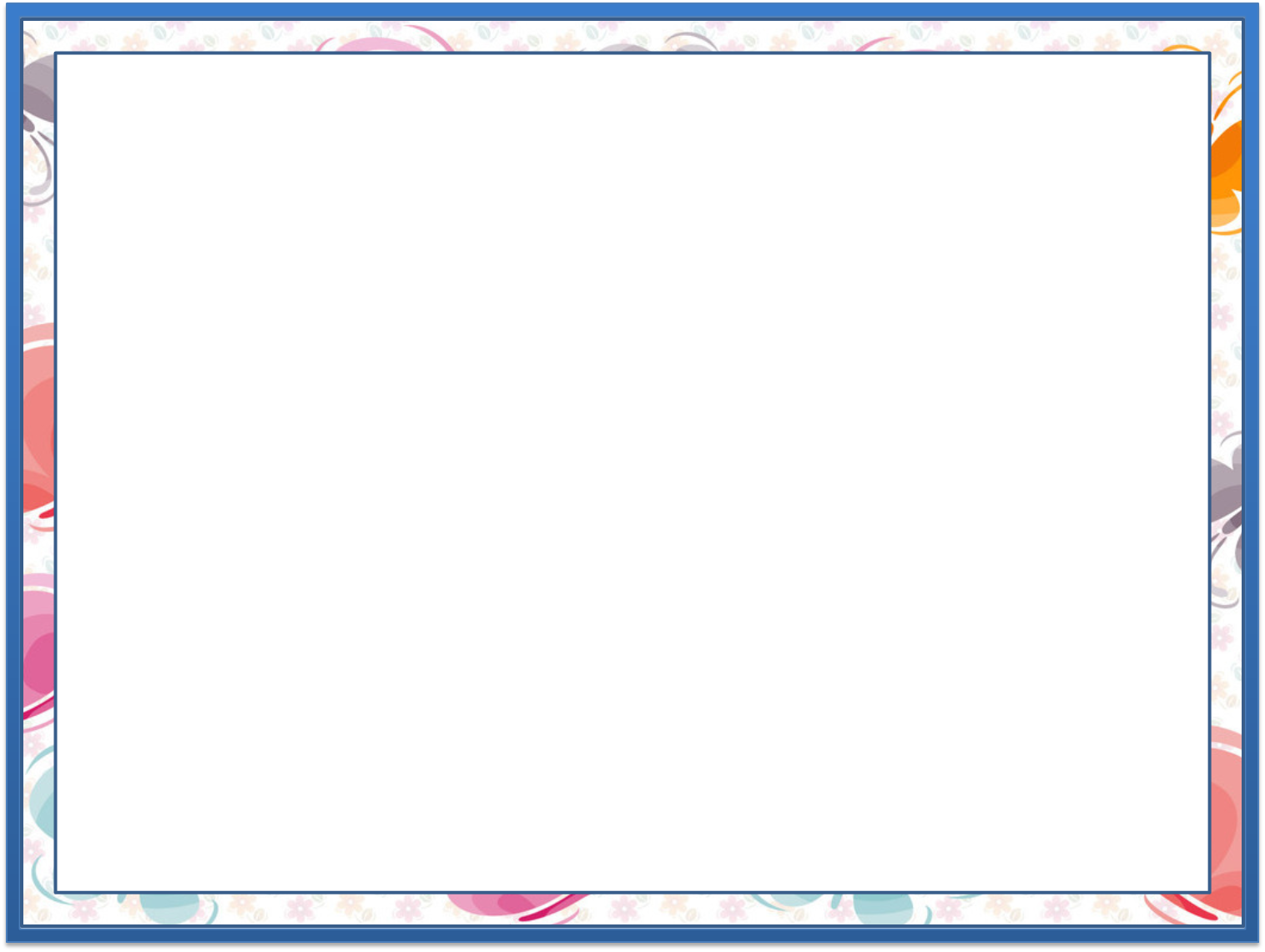 4. Tarozi pallalari teng bo‘lishi uchun yana nechta qizil sharcha kerak?
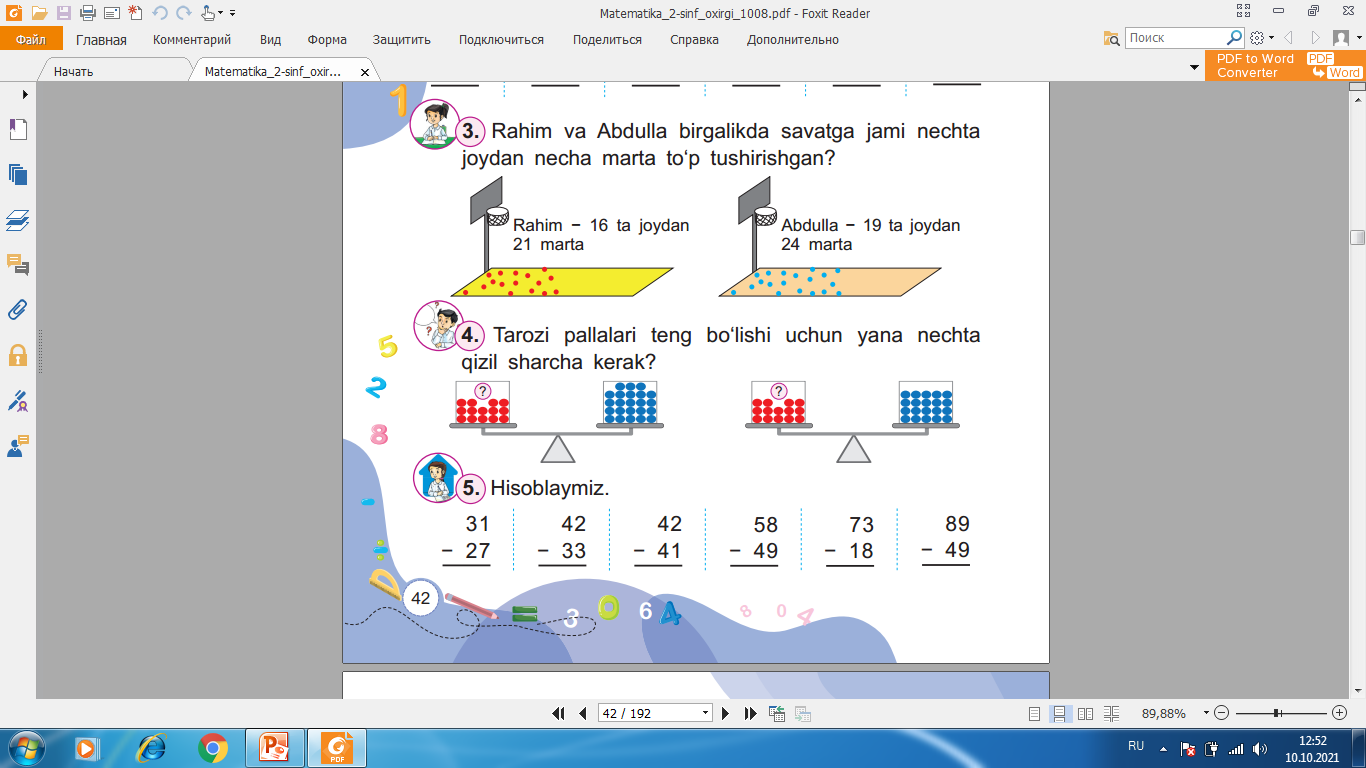 ?
?
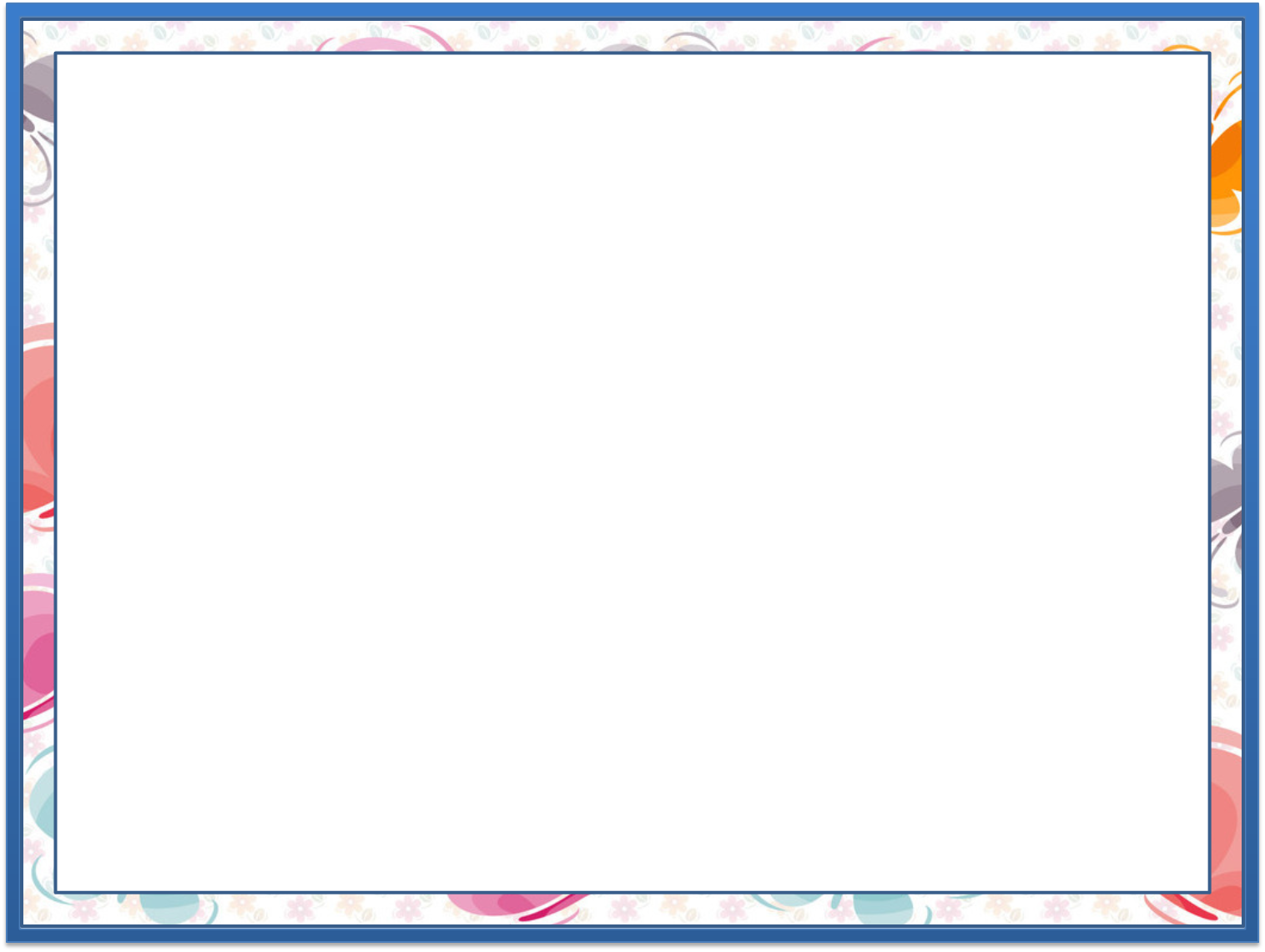 4. Tarozi pallalari teng bo‘lishi uchun yana nechta qizil sharcha kerak?
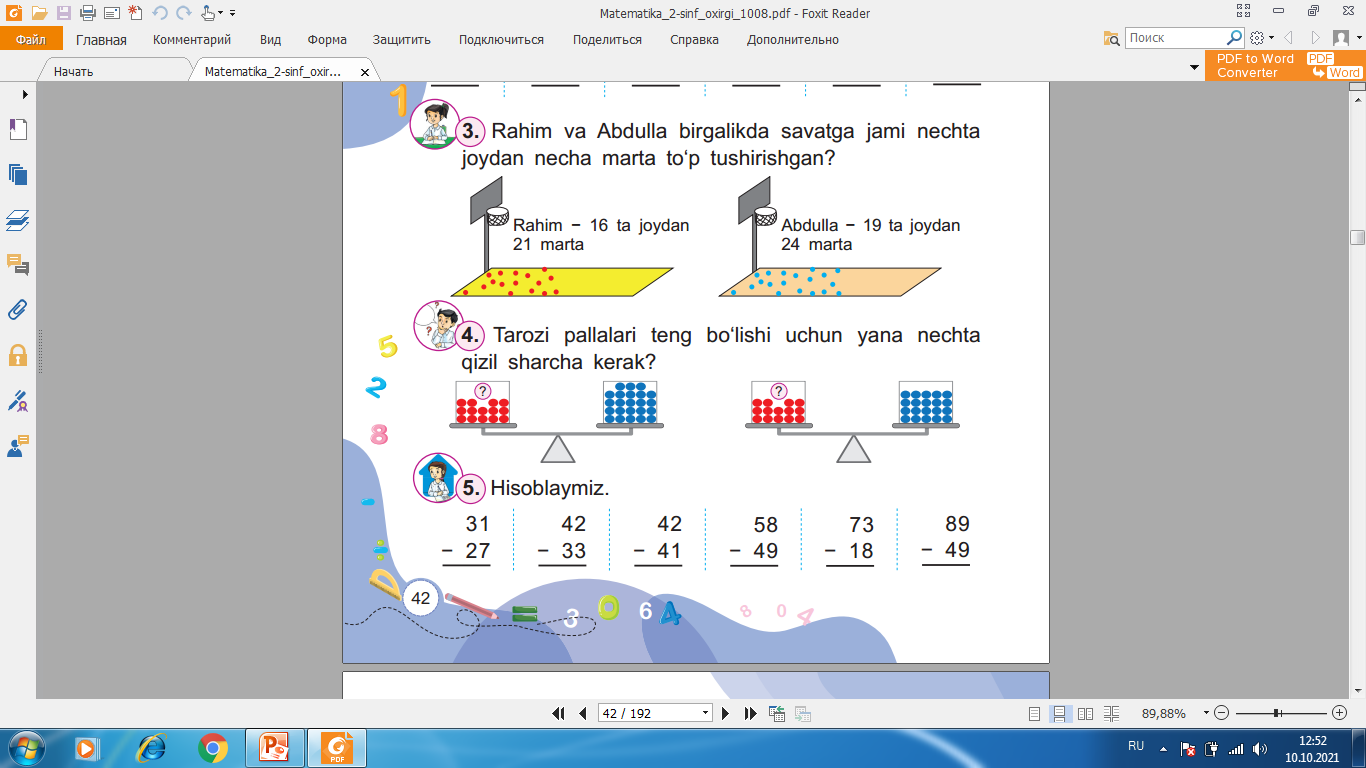 ?
?
23
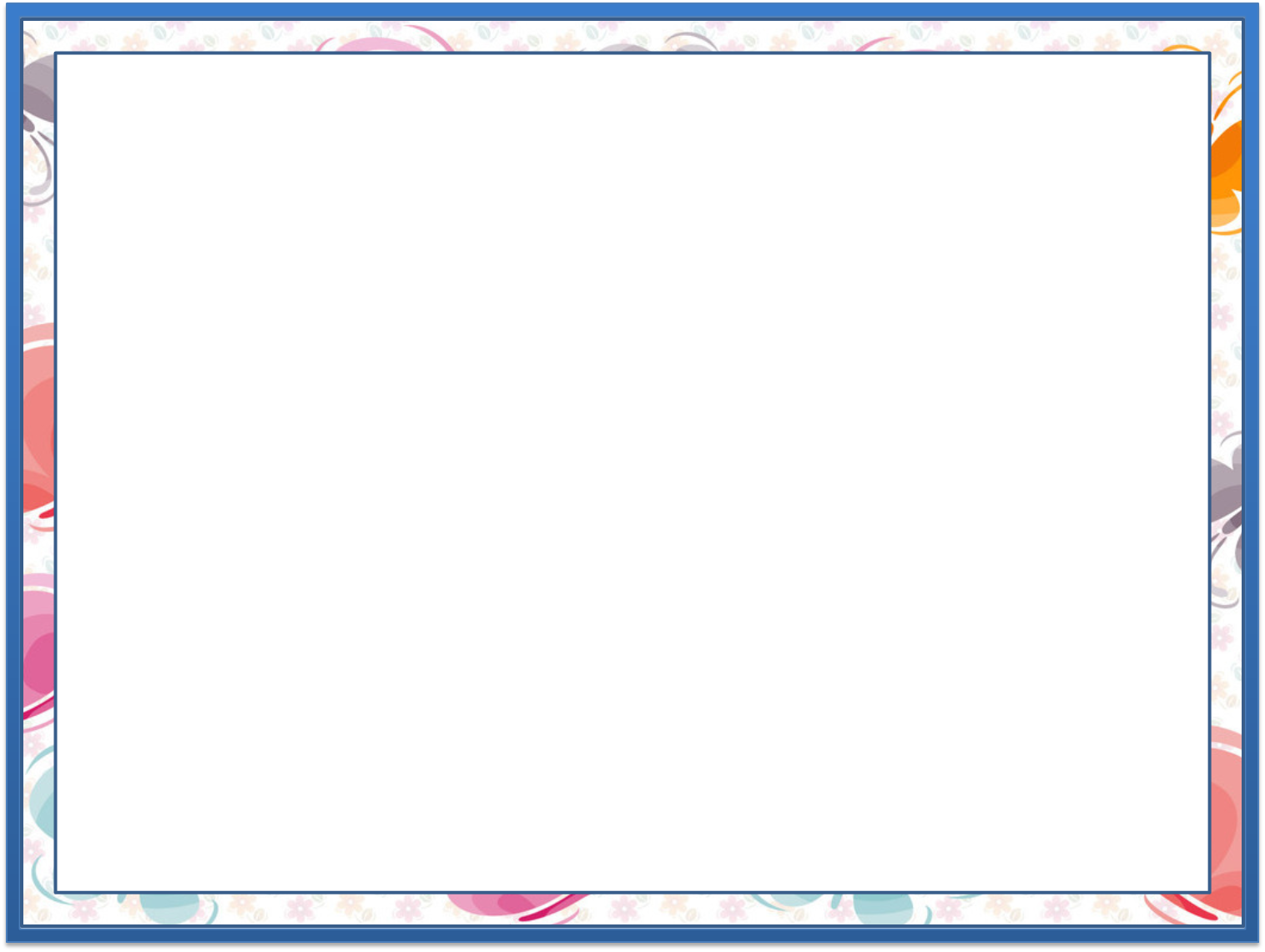 4. Tarozi pallalari teng bo‘lishi uchun yana nechta qizil sharcha kerak?
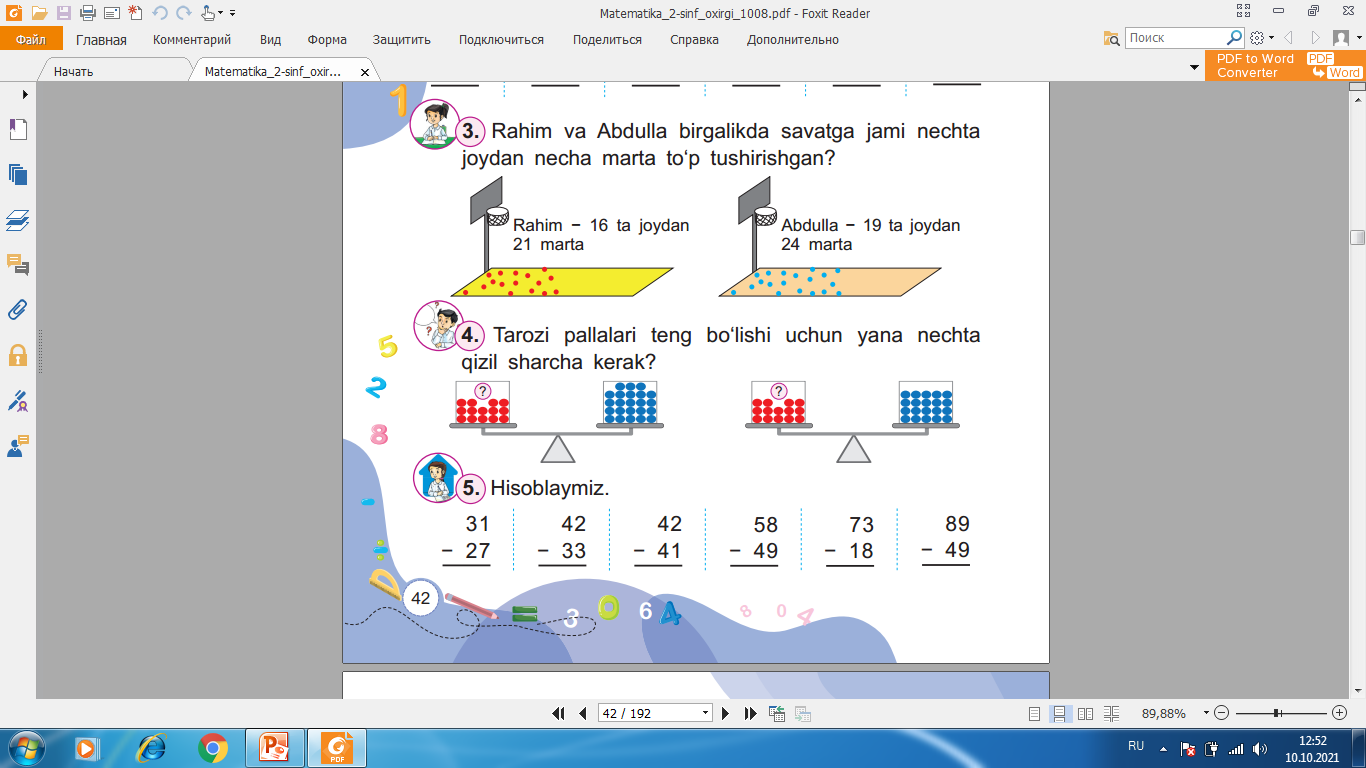 ?
?
14
23
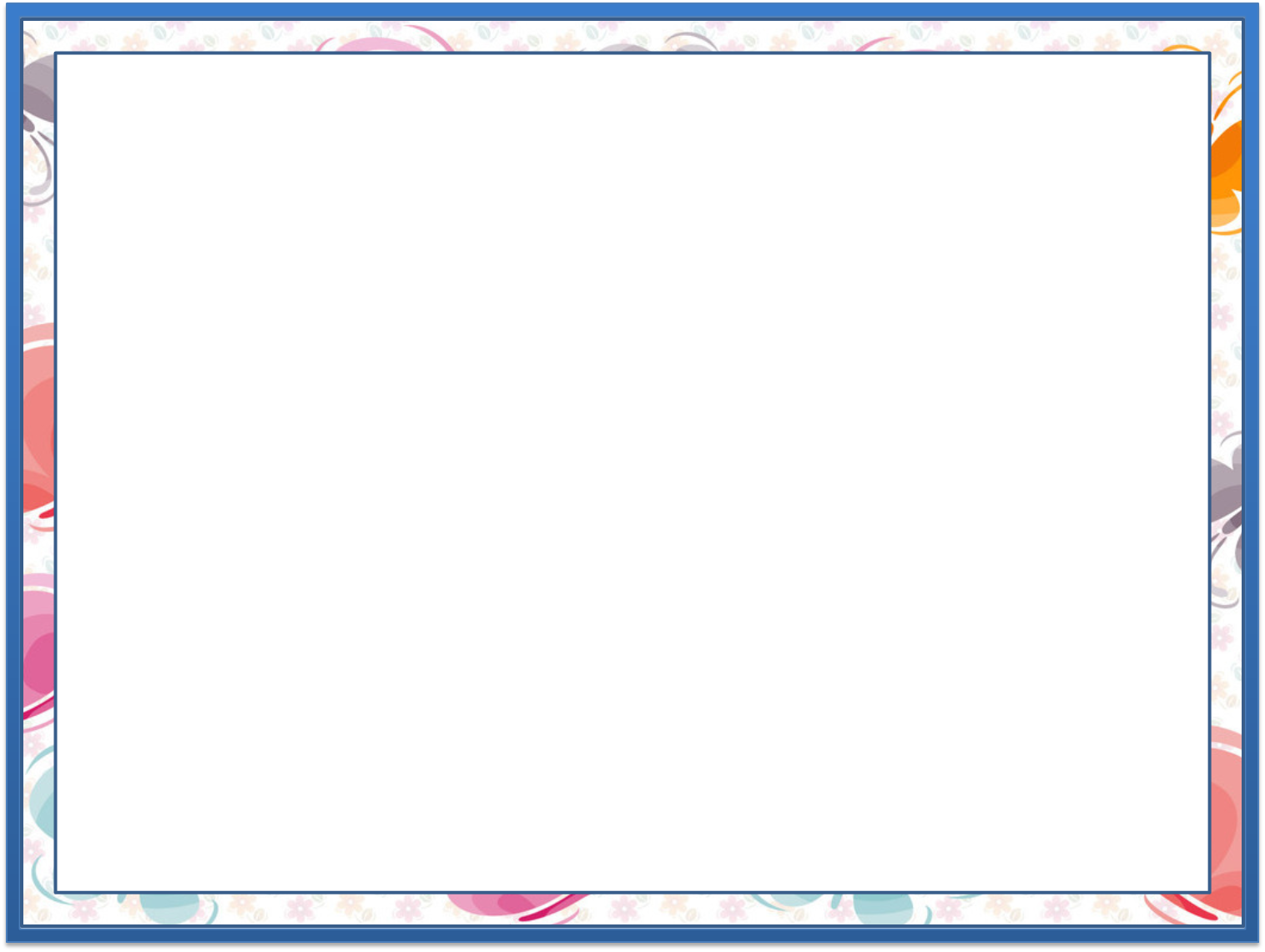 4. Tarozi pallalari teng bo‘lishi uchun yana nechta qizil sharcha kerak?
14
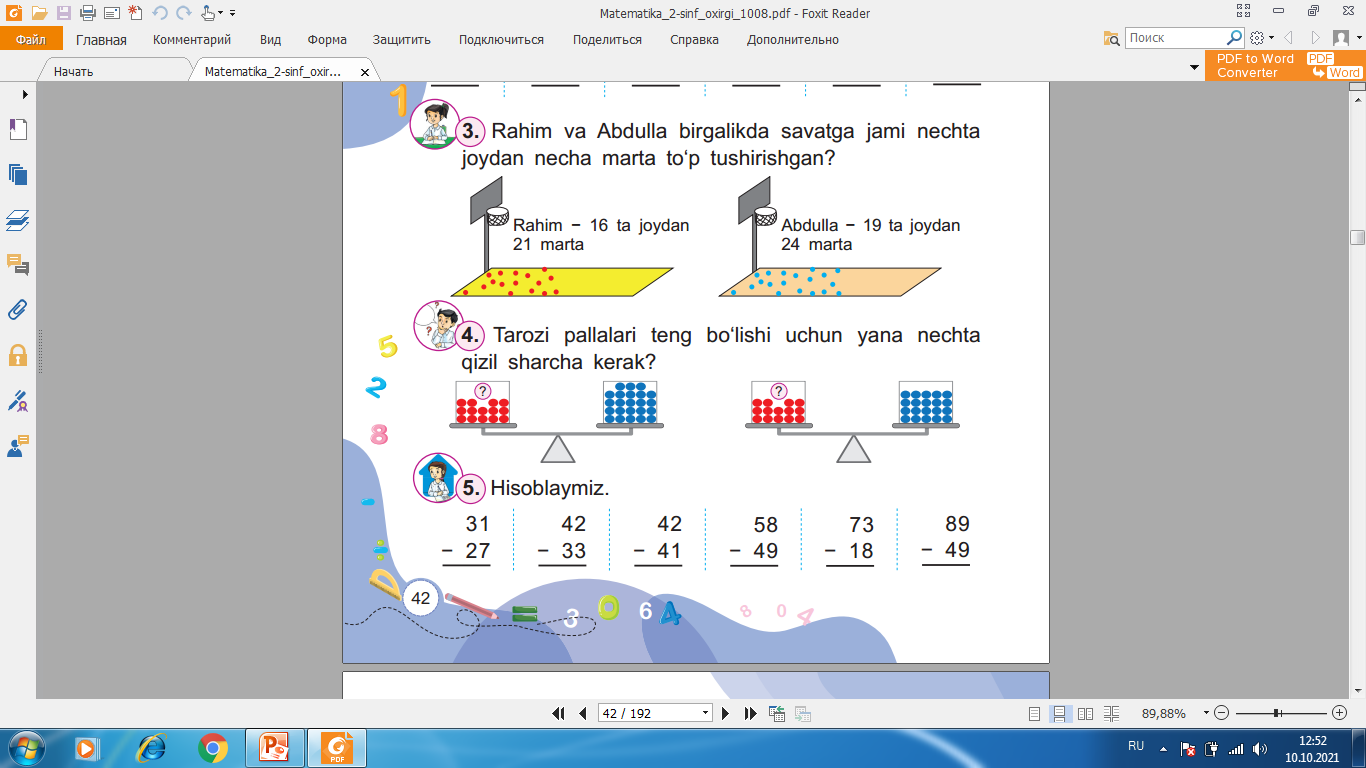 ?
?
23
+9
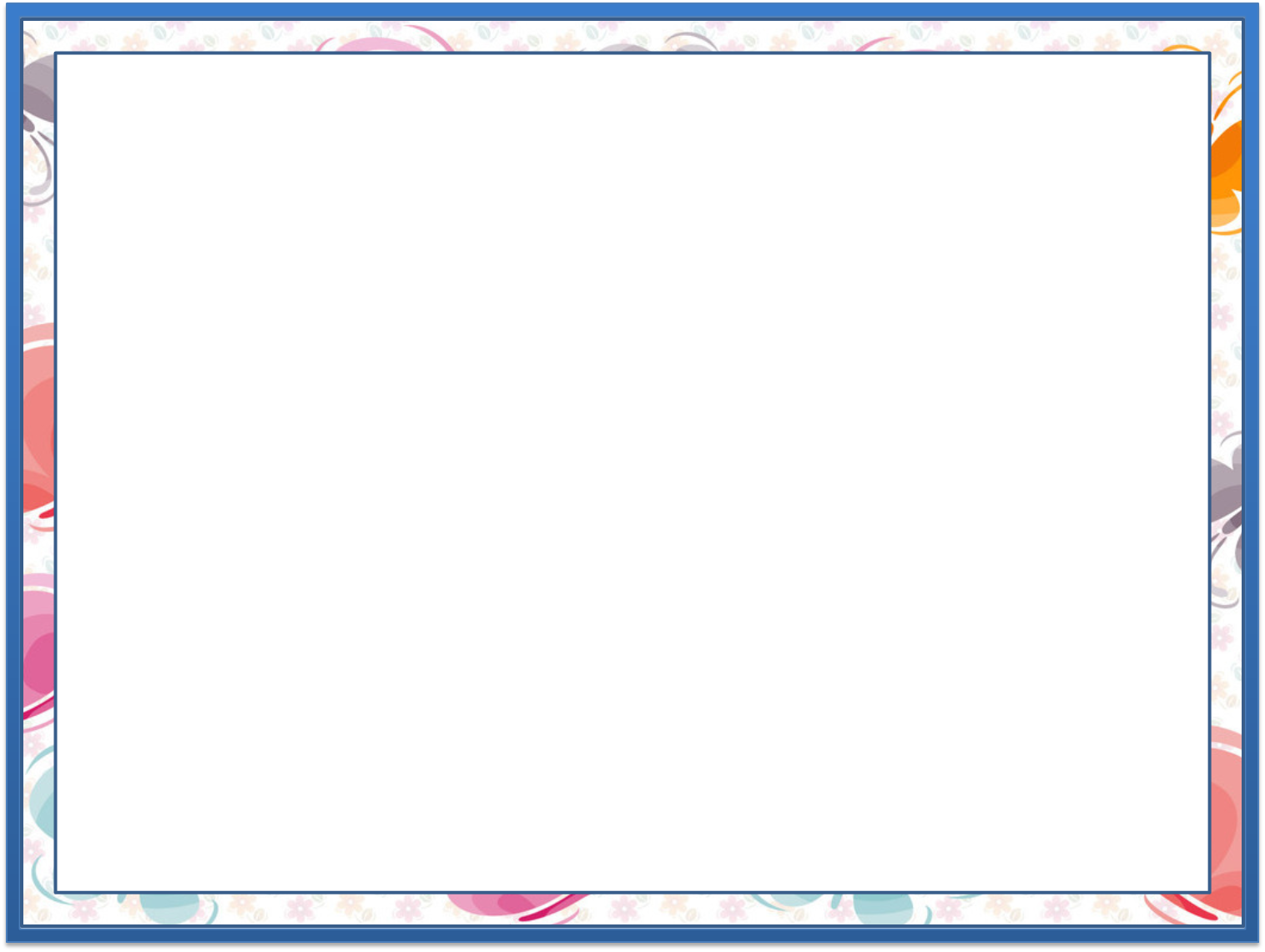 4. Tarozi pallalari teng bo‘lishi uchun yana nechta qizil sharcha kerak?
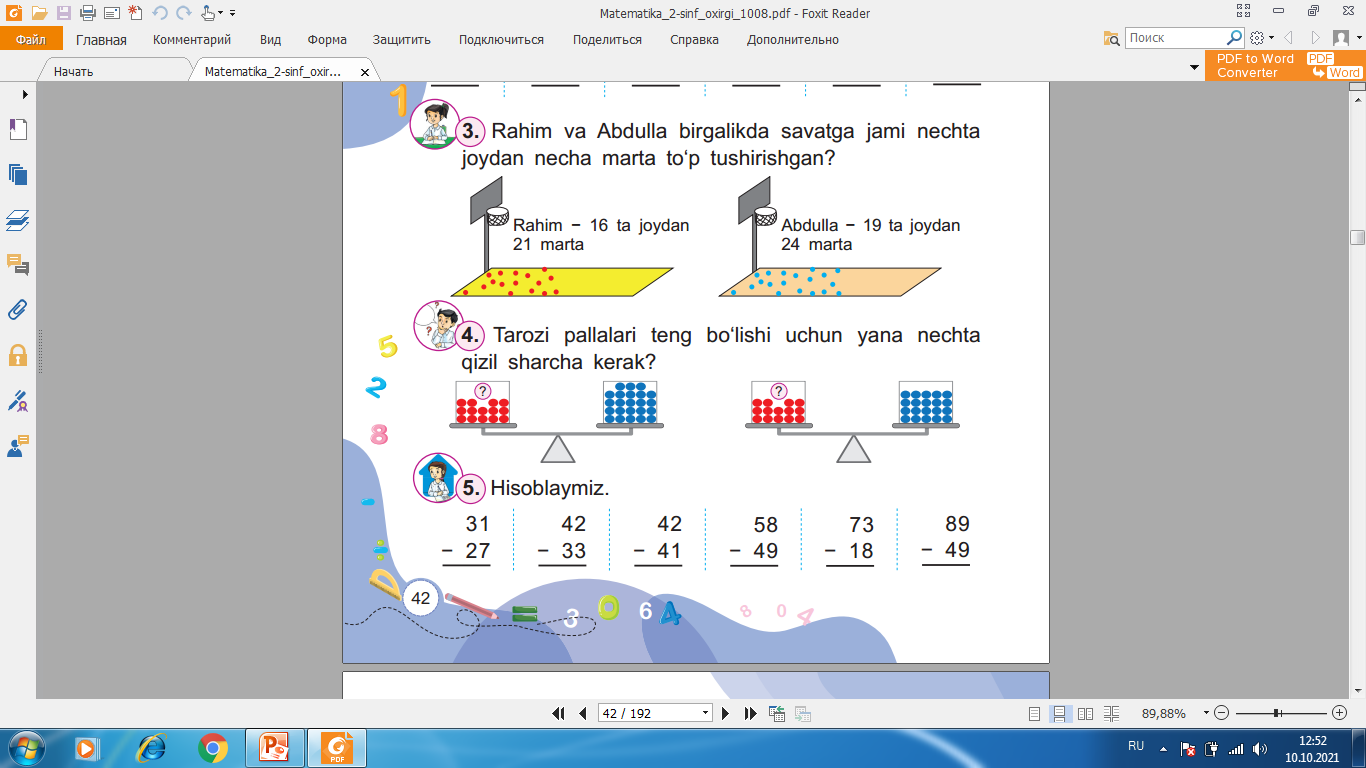 ?
?
23
23
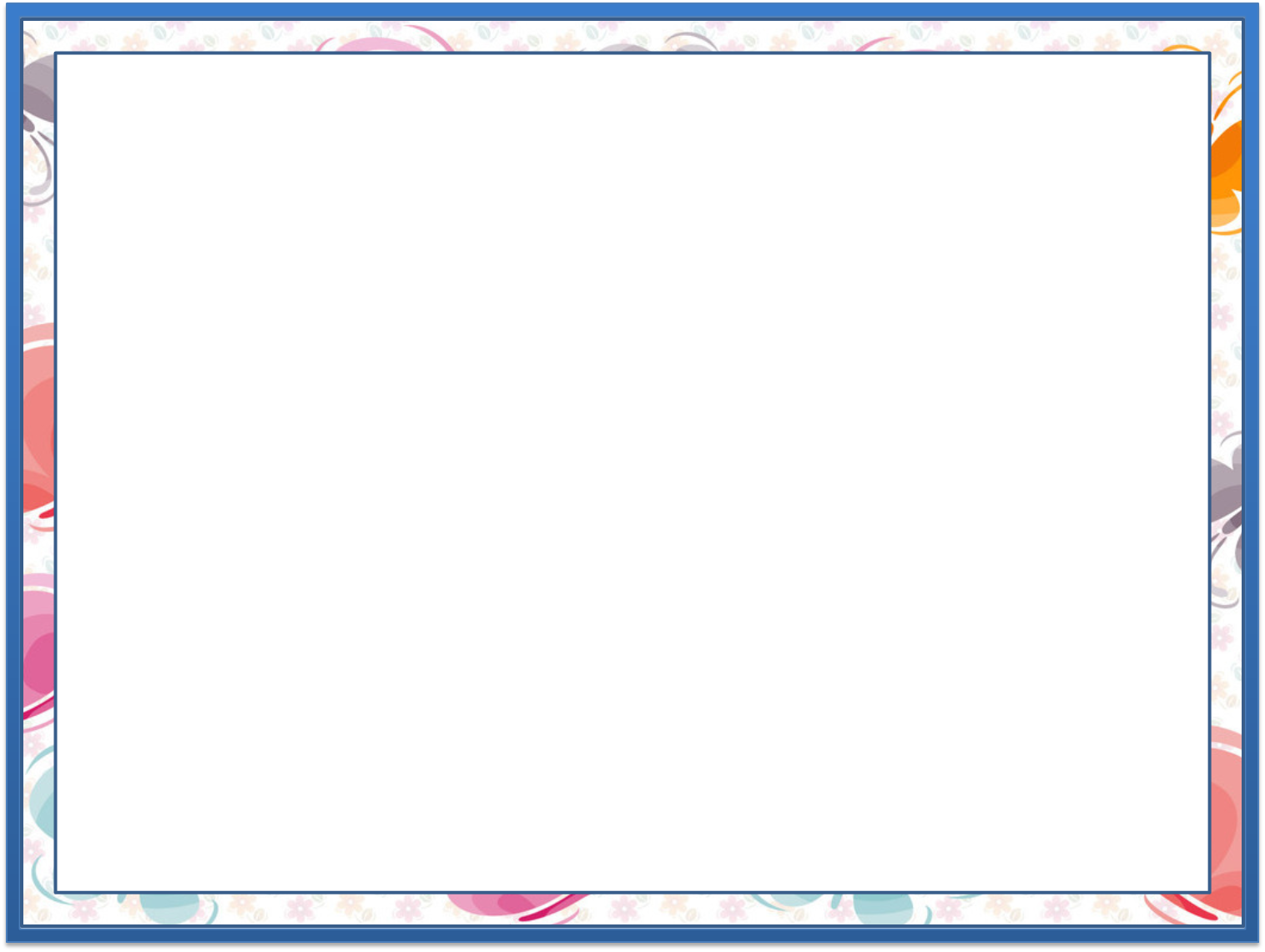 4. Tarozi pallalari teng bo‘lishi uchun yana nechta qizil sharcha kerak?
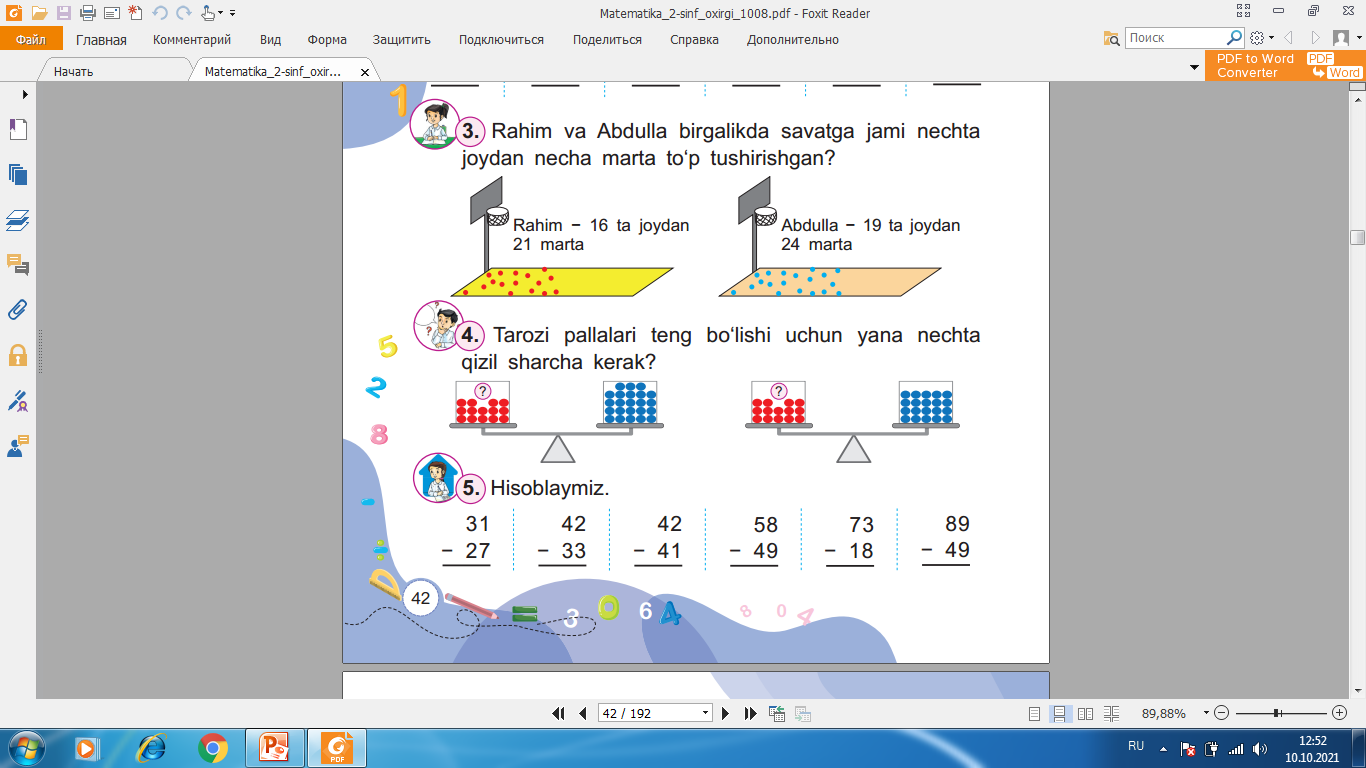 ?
?
23
23
20
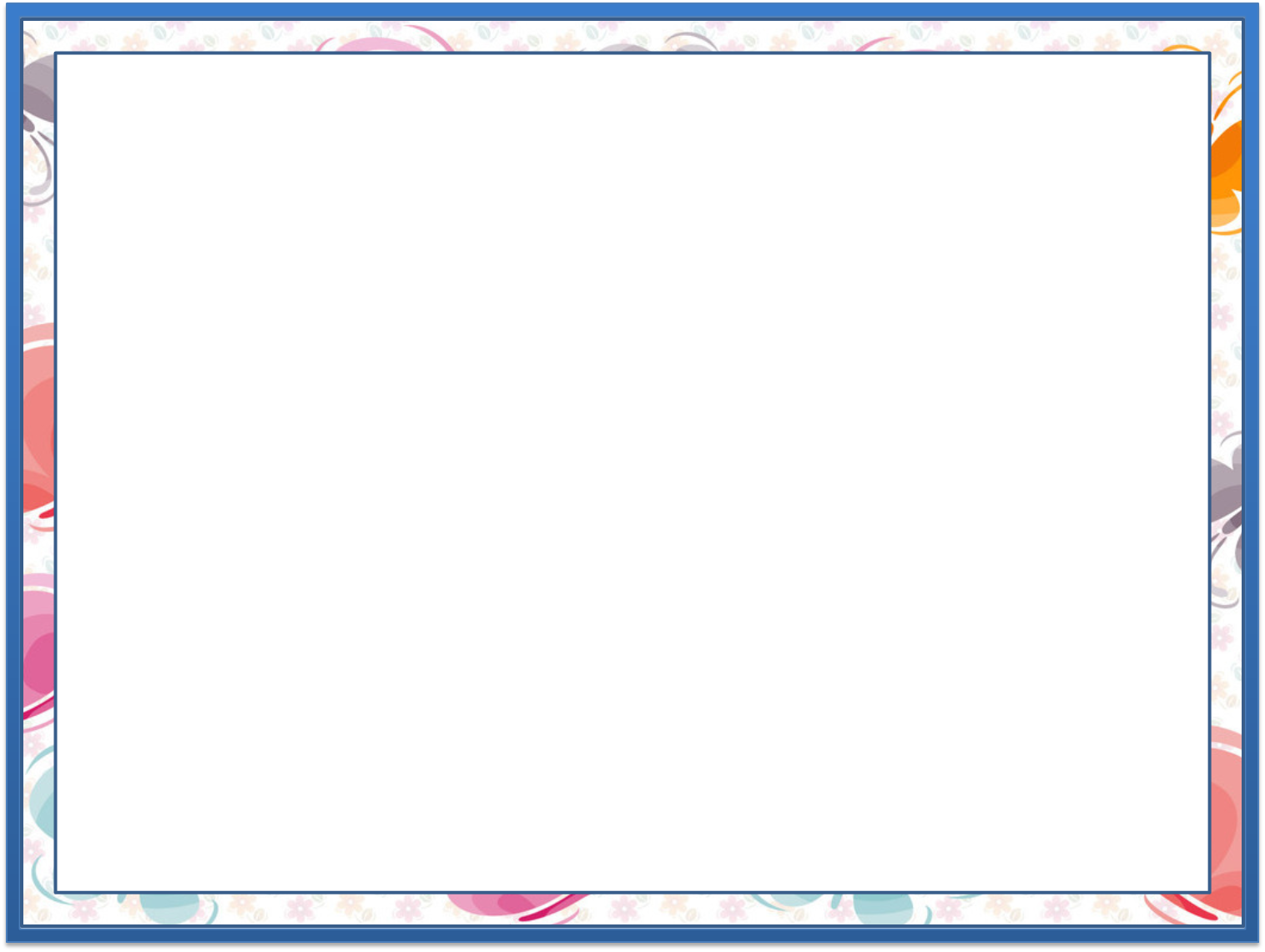 4. Tarozi pallalari teng bo‘lishi uchun yana nechta qizil sharcha kerak?
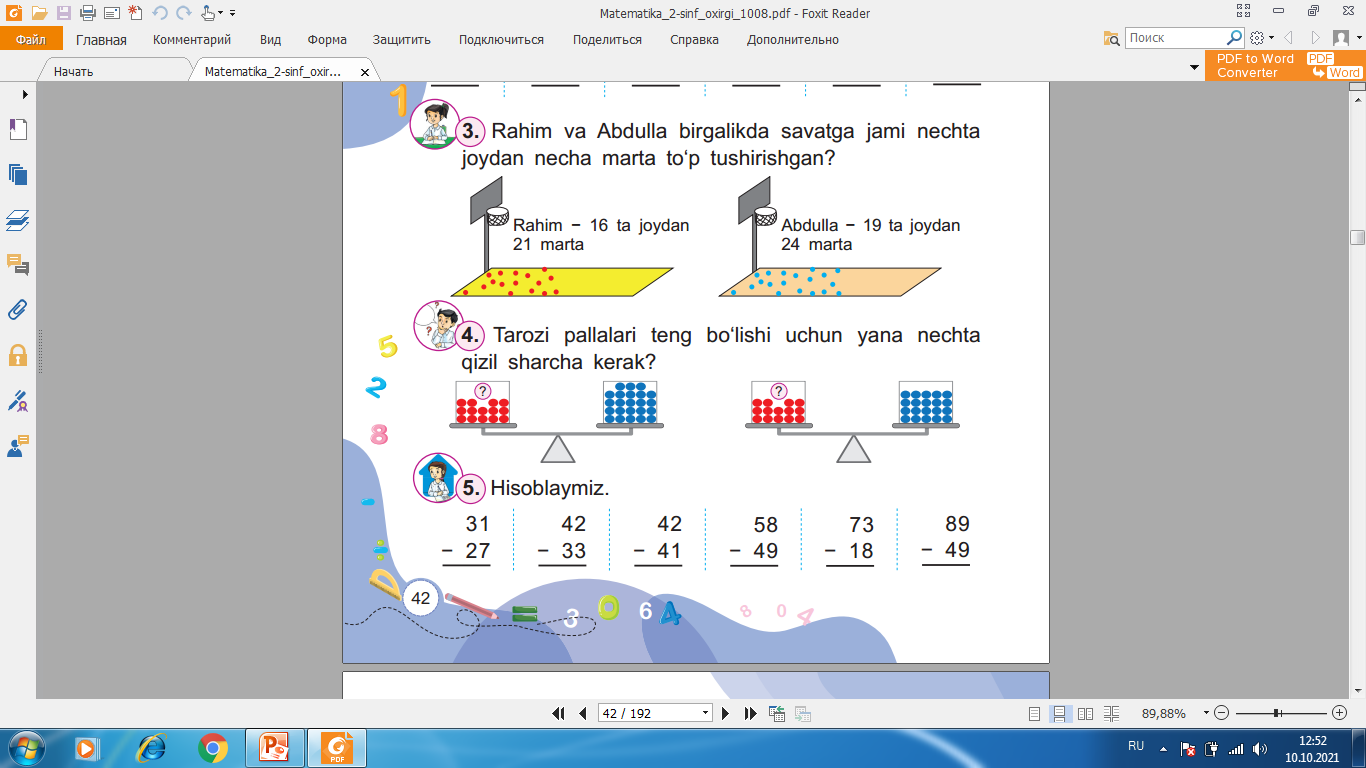 ?
?
23
23
20
14
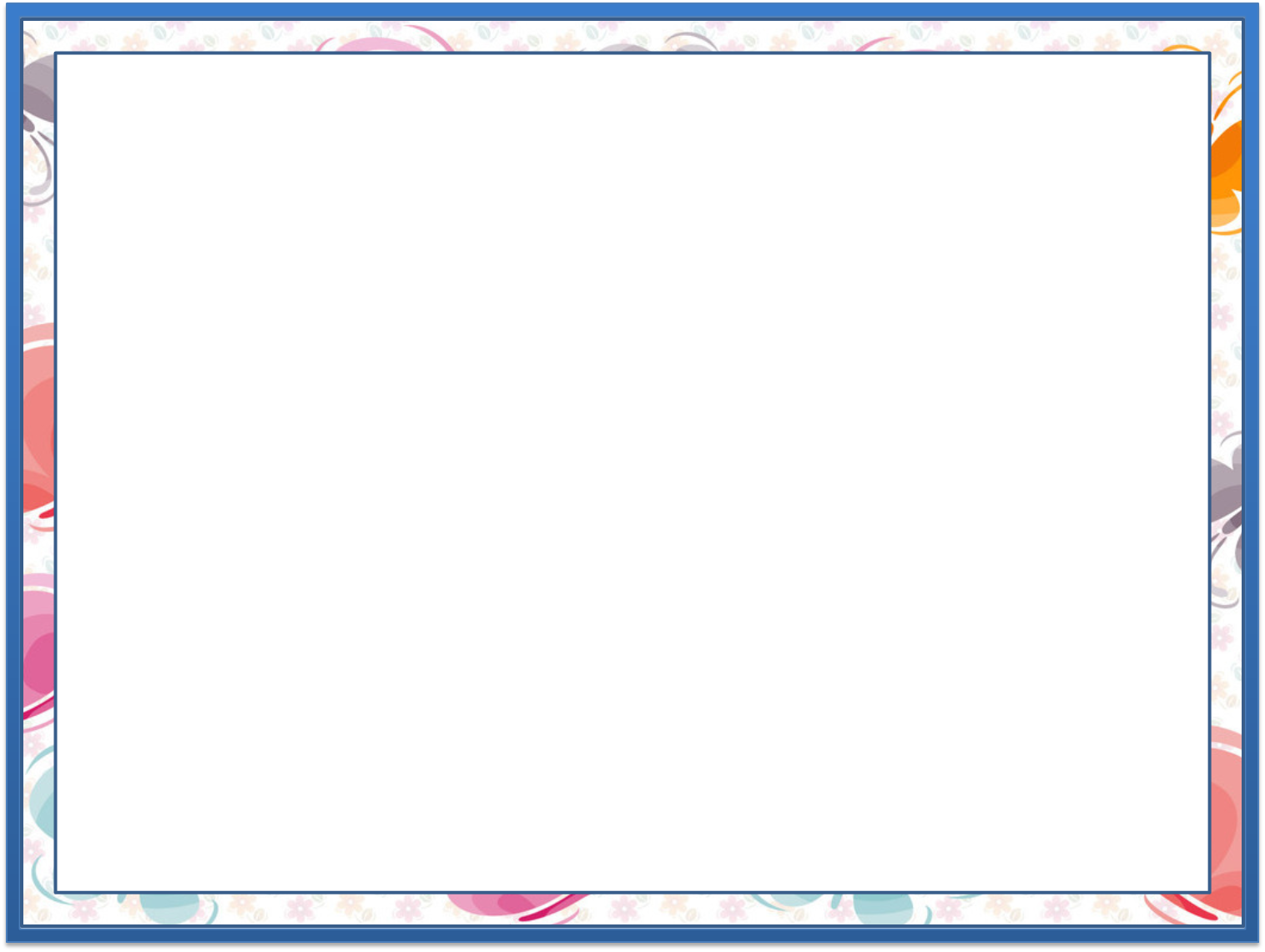 4. Tarozi pallalari teng bo‘lishi uchun yana nechta qizil sharcha kerak?
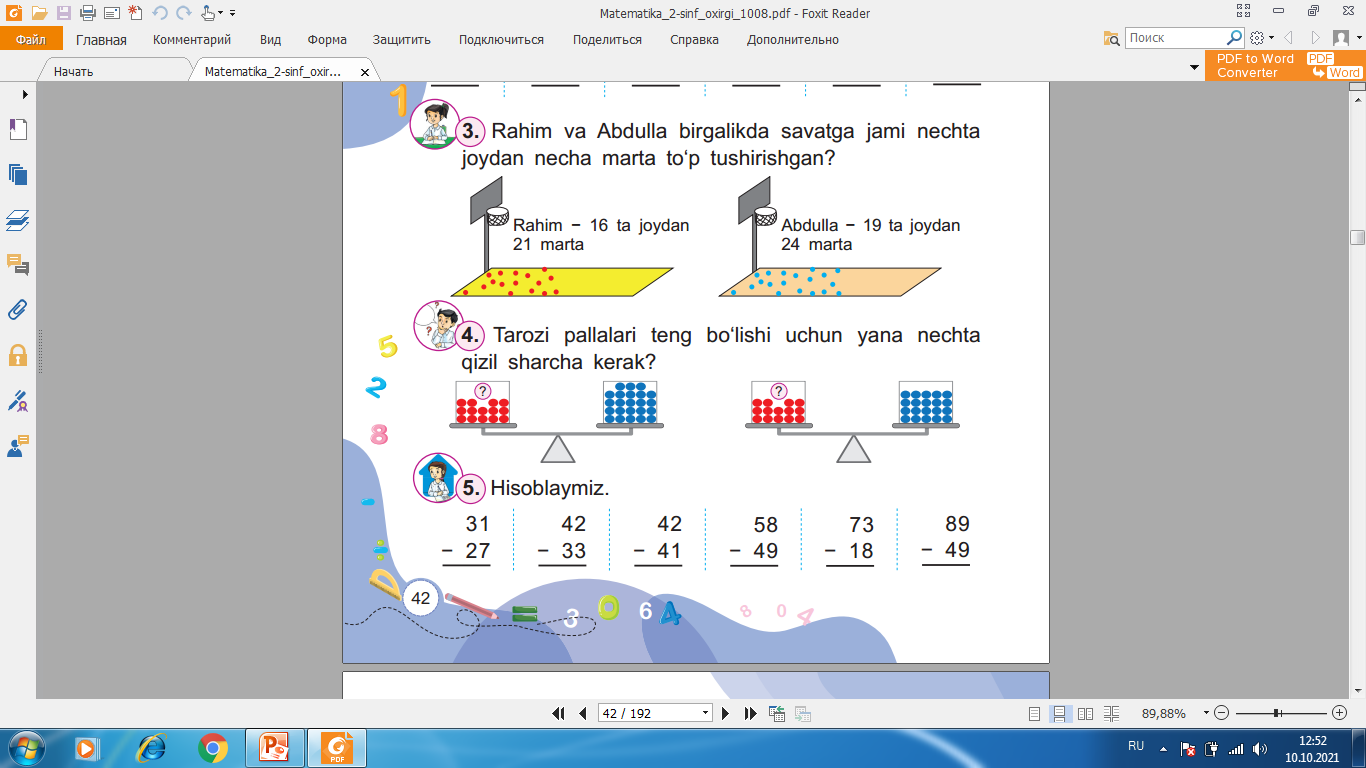 ?
?
14
23
23
20
+6
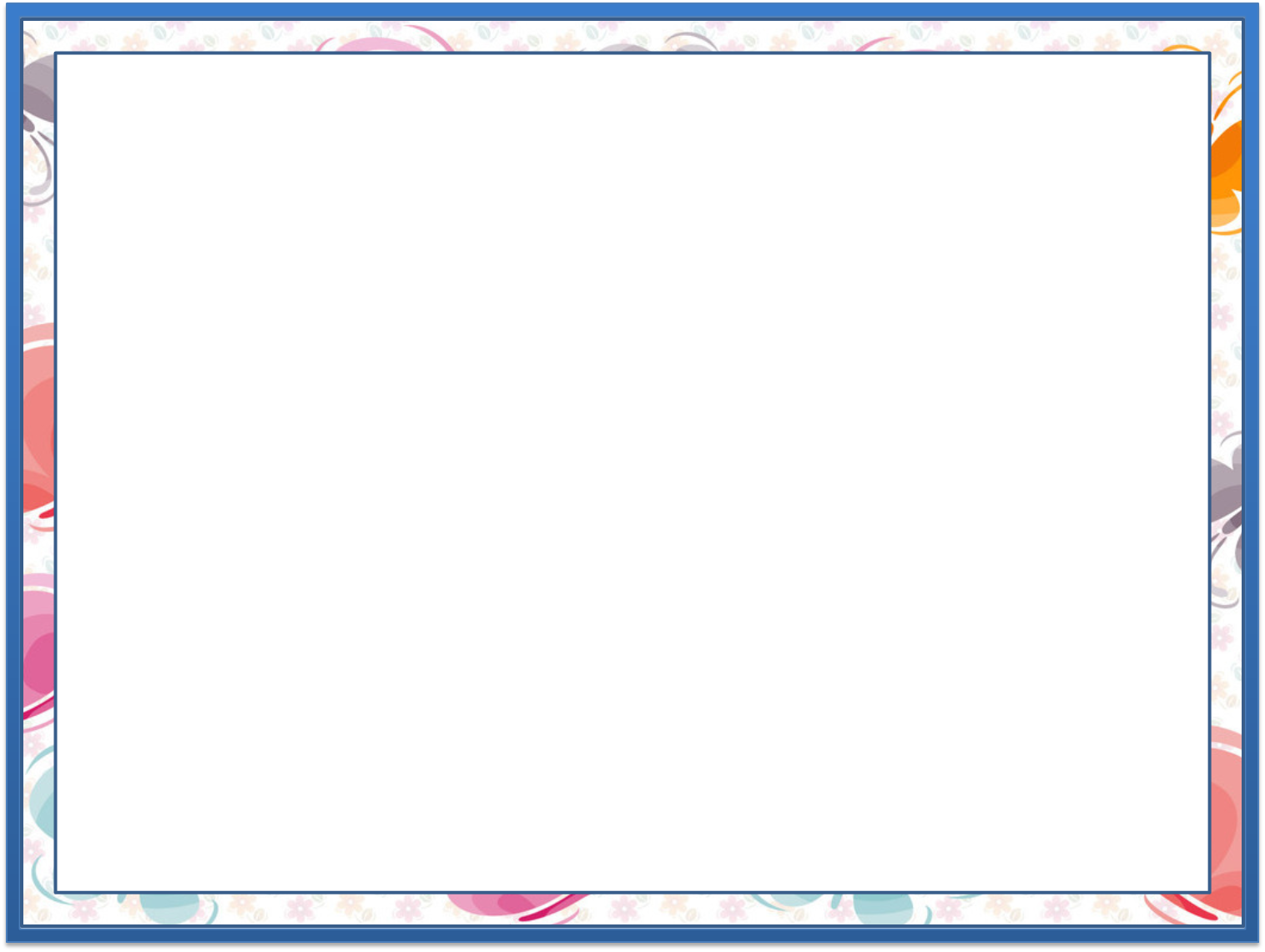 4. Tarozi pallalari teng bo‘lishi uchun yana nechta qizil sharcha kerak?
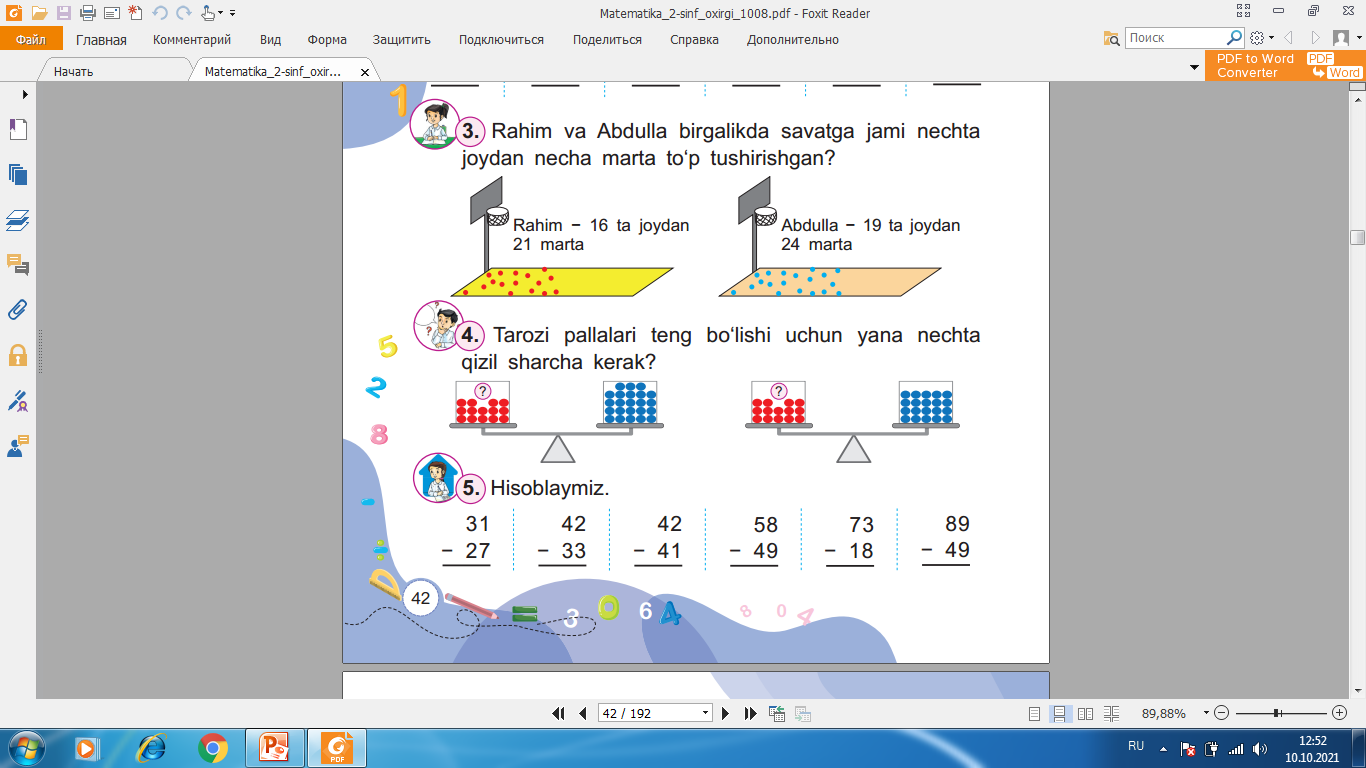 ?
?
23
23
20
20
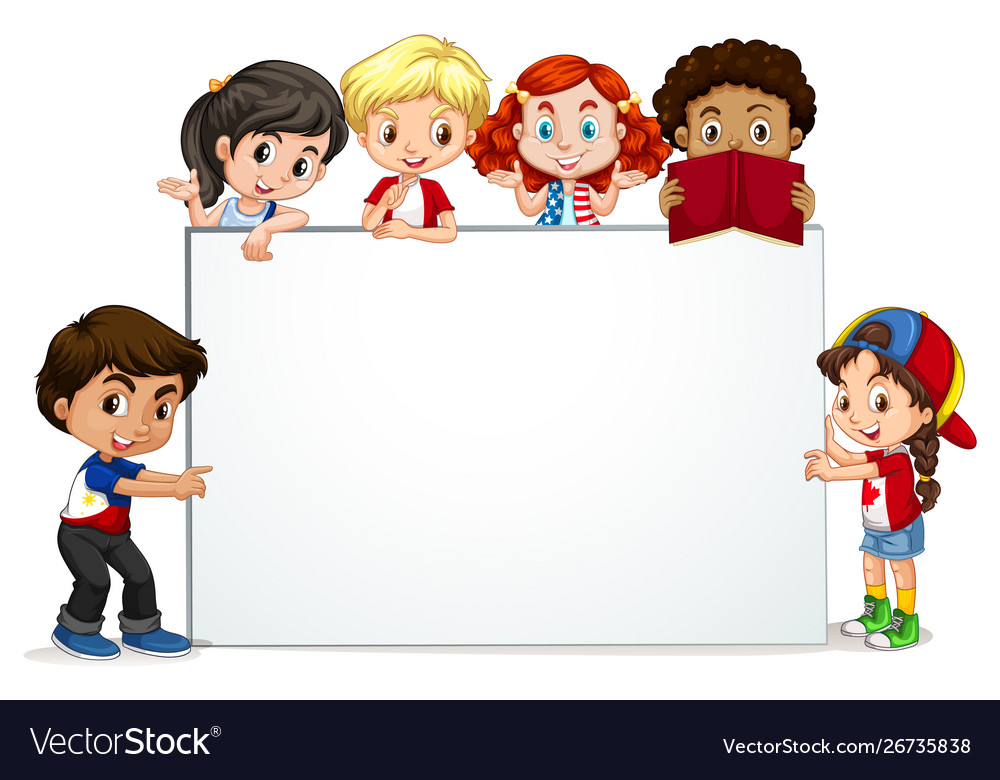 Mustaqil topshiriq:           	42-bet. 5-misol
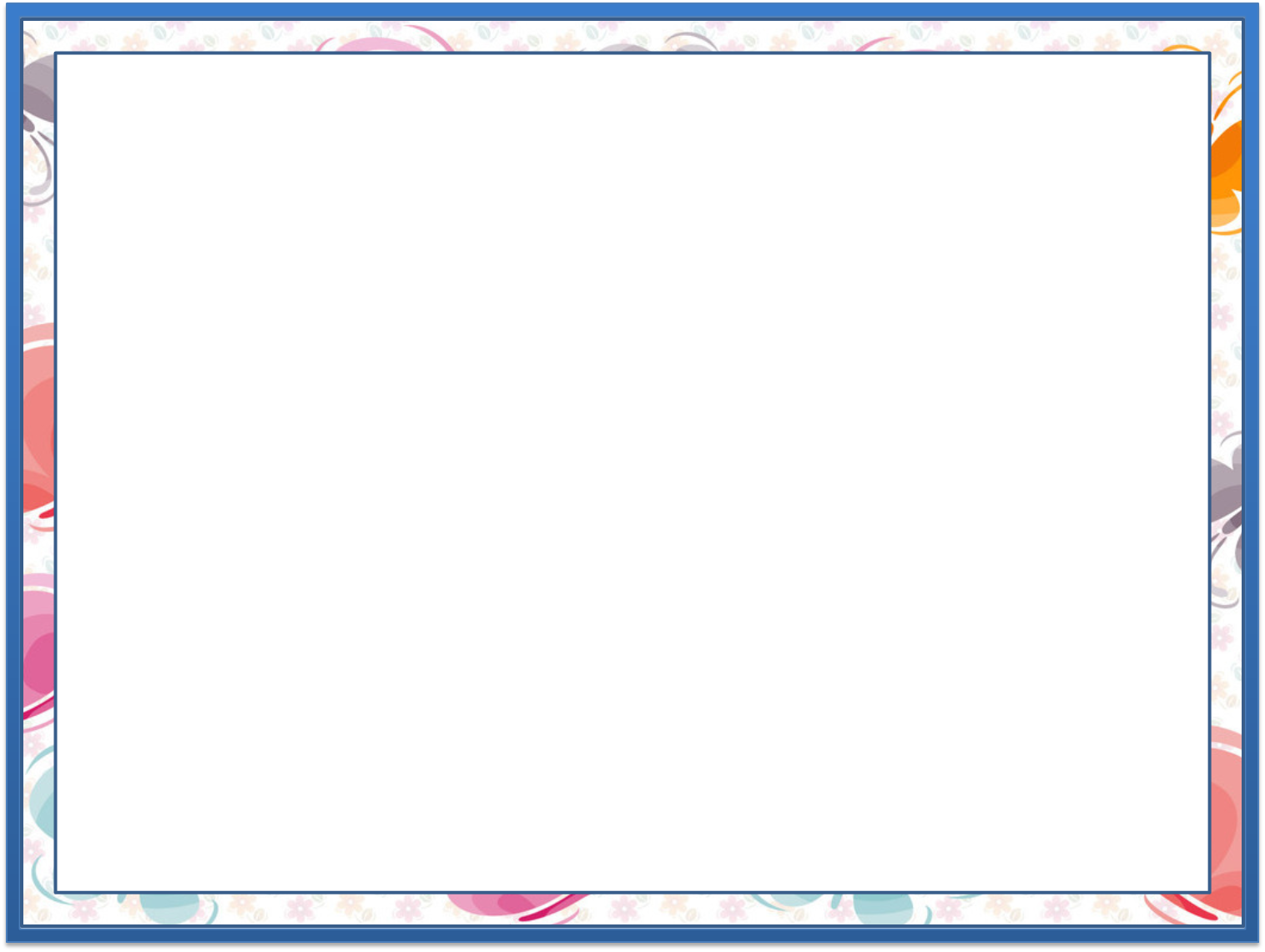 5-misol.  Hisoblaymiz.
58
49
89
49
31
27
73
18
42
33
42
41
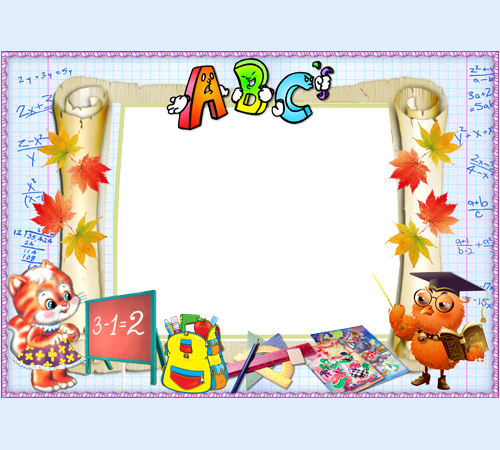 E’tiboringiz uchun
 	   rahmat!